Acute complications in diabetes mellitus
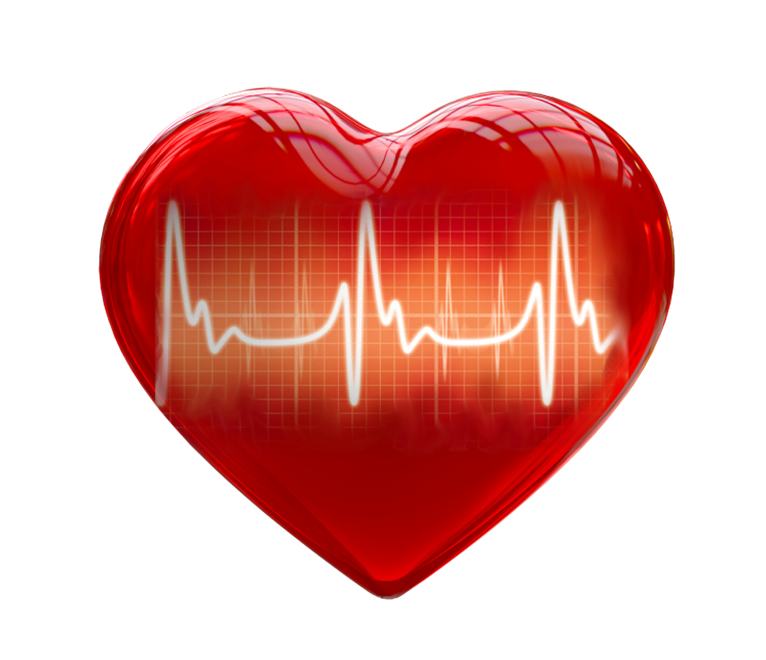 Dr. Nancy Ngugi
Consultant Physician/Endocrinologist
1.	Hyperglycemic diabetic complications 
Diabetic ketoacidosis (DKA)
Hyperosmolar Hyperglycaemic state (HHS)

2.		 Hypoglycaemic complications
Diabetic ketoacodisis (DKA)
An acute major, life threatening complication of diabetes.
Occurs mainly in type1 diabetes mellitus but not uncommon in type2 diabetes mellitus.
DKA is a state of absolute or relative insulin deficiency aggravated by ensuring
	-	hyperglycaemia
	-	Dehydration
	-	Acidosis – producing metabolic 	derangements, presenting in ketoacids 	and ketonuria and low PH
Epidemiology
DKA accounts for over 50% of diabetes related admissions in young type 1 Diabetes Mellitus patients.
DKA accounts for 15% of all hospital admissions of patients with diabetes mellitus.
In developed countries ≈3% type 1 Diabetes Mellitus patients initially present with DKA.  In developing countries it is much higher.
DKA is common in young children and adolescents than in adults especially young girls, than in adults.
Precipitating factors
Infections
Newly diagnosed Type1 Diabetes Mellitus (25%).
Omission of insulin  injections 
Pump failure in patients using insulin pumps (CSII)
Medical, surgical or emotional stress.
Medications (corticosteroids)
Pregnant women
Idiopathic
Myocardial infarctions

Study done in Kenyatta National Hospital by Dr.  P.  Mbugua showed 
infection – U.T.I.  was the commonest cause
Pathophysiology
DKA results from 
insulin deficiency
Increased counter regulatory hormones
Fluid and electrolytes loss.
Insulin deficiency
Causes increased blood glucose levels through.
Glycogenolysis (↑hepatic glucose production from glycogen)
Gluconeogenesis (↑hepatic glucose synthesis from amino acids).
Reduced uptake of glucose into skeletal muscle and fat.

The resulting hyperglycaenia leads to an ↑ urine
output (osmotic diuresis) and ↑ thirst.  Acidosis that
develops causes vomiting, which worsens the 
dehydration leading to prerenal failure and further
rise in blood glucose.
Excess counter regulatory hormones
Glucogon concentrations are raised and contribute to
the speed of onset and severity of DKA.  Glucagon 
stimulates hepatic Gluconeogenesis  worsening the hyperglycaemia.

Glucagon is also lipolytic and stimulates release of free 
fatty acids (FFA) which are used as a substrate for ketone 
body synthesis in the liver.

Ketones bodies		-	Acetoacetone
				-	beta-hydroxybutyrate
				-	Acetone.
The increased ketones in the body causes ketonaemia
which overflows into the urine causing ketonuria.  
   If the situation is not corrected this leads to metabolic  acidosis (ketoacidosis) with a drop in PH and serum bicarbonate levels.  Respiratory compensation for this acidosis results in rapid shallow breathing (kussmaul breathing).
Acetone produces a fruity breath odor characteristic
of ketotic patients.  

Ketones especially beta hydroxybutyrate induce nausea and vomiting,  worsening the fluid and electrolyte loss.
Fluid and electrolyte loss
Hyperglycaemia, osmotic diuresis, serum
hyperosmolarity and metabolic acidosis
result in severe electrolyte disturbances
and altered brain function.
Diagnosis - Signs and Symptoms
Onset of symptoms and signs develop within hours – days.
Polyuria, polydipsia, noturia
Malaise, generalized weakness
Nausea, vomiting ± abdominal pain
↓  appetite, anorexia
 Shortnessof breath
Blurring of vision
Cramps in legs
Altered levels of consciousness.
Diagnosis – Examination
ill appearance, dry skin.
Laboured (Kussmaul - acidotic) breathing,
Dry mucous membranes, decreased skin turgor.
Decreased reflexes,  altered level of consciousness.
Acetone (ketotic) breath odor
Tachcardia, low volume pulse
Hypotension
Tachpnoea
Hypothermia/fever
+/- sign of infection (i.e. pneumonia, U.T.I.)
+/- Myocardial infarction.
Diagnosis -Laboratory test)
Serum glucose level – usually > 14 mmol/l
Serum electrolytes – Potassium, Sodium
Serum urea and creatinine
	(elevated in pre-renal impairment 2º dehydration)
Urinalysis – Glucose, ketones (3+ and above), leucocytes.
Serum ketone (beta hydoxybutyrate levels)
BGA’s – Blood gas analysis (PH, bicarbonate, Serum K+,  serum sodium levels)
Full Hgm /wbc
Urine and blood cultures
CXR (r/o pneumonuria) r/o pneumonia
ECG.  (Patients over 40 years r/o M.I.).
Treatment
Treatment of DKA is based on:
Replacement of fluids
Replacement of electrolytes
Insulin to correct the hyperglycaemic and the metabolic acidosis.
Identification of the underlying cause

Patients with “mild to moderate” DKA who are conscious, able
to give history and with severe metabolic derangements, they
are treated in the medical ward.
Patients with “severe DKA” who are drowsy, semiconscious or 
comatose should ideally be treated in a HDU or ICU.

Patients  in DKA require close monitoring.
Alberti’sRegime
Fluids
Normal saline (0.9%)	-	1 litre  - 30 Min
						1 litre  - 1 hr
						1 litre  - 2 hr
						1 litre  - 4 hourly
Once the blood sugar is < 13.5 mmol/l then alt. normal saline with 5% dext.  1 litre 4 – 6 hourly
Potassium
Irrespective of the serum potassium level, total
body potassium is always markedly depleted (due
to the osmotic diuresis, vomiting).

Percentage of patients with DKA who have 
disturbances of S.K+ at presentation.
Plasma Potassium	% at Presentation
Hyperkalemia		10 – 20
Normal potassium		70 – 80
Hypokalemia		5 - 10
Potassium replacement during early 
treatment of DKA is vital.  Replacement 
depends on patients serum potassium  level (no 
U/E/C available start once patient has passed urine)

Serum K+		Replacement:  KCL mmol/l
5.5			None
3.5 – 5.5		20
< 3.5		40
Regular measurement of Serum K+ levels are important every 4 – 6 hours to adjust the replacement.  Once patient is able to feed give oral K+ Supplement (2-4 g/day) for upto 7 days after DKA episode to fully
   replenish total body K+.

Alberti’s regime give potassium every 
alternate bottle of normal saline.
Insulin
Alberti’s regime
Soluble insulin give 10u i.v. and 10 u I.M. (deltoid
muscle) stat.
Recheck blood sugar after every one hour.
If blood sugar is still high > 20 mmol/l  repeat dose 10 u i.v. and 10u I.M.
If less than 20 mmol/l then give 10 u I.M. hourly.
Once the blood sugar is < 13.5 mmol/l start patient  on s.c. insulin.
Calculate total insulin dose given and divide by 3 or if patient is a known
diabetic put on previous dose  as a tds dose or start
on insulin 10u – 16u tds.
In hospitals with insulin pumps – give patient a start dose of 10 u i.v. 
sol.  Insulin  then put the patient on insulin infusion at  6u/hr and 
adjust the rate to maintain a blood sugar 5 – 9 mmol/l.
Once the patient is able to feed s.c.  Iinsulin can be started and infusion stopped  after 1 hour. Calculate the required  s.c. insulin dose as above.
KNH modified insulin infusion regime .  
Put 50 units of soluble insulin n 500 mls of 	normal saline and mix well.  Run out about 20 mls.
Then calculate the number of drops required to give 6 – 10 m/hr
Adjust the infusion rate to maintain the blood sugar at 5 – 9 mmol/l.
Identification of underlying cause

Infection – common cause, we routinely give a broad spectrum antibiotic.
Myocardial infarction – manage acccordingly.
Bicarbonate
Sodium bicarbonate 1.4% and not 8.4% is
only used if the patient has persistant 
hypotension, low PH:  Ensure adequate K+
replacement to avoid worsening 
hypokalemia and cardiac arrhythmias.
General measures in DKA management
NG tube – in semicomatosed or comatosed patients especially those who have been vomiting.  Acute gastric dilatation is common in DKA with the risk of aspiration.
Urinary catheterization:-  In semi comatosed or comatosed patients,  keep an input and output chart.
CVP – line essential in patients with acute or chronic cardiac failure, renal failure or septic stock or those with persistent hypotension (due to severe acidosis).
Low dose heparin – Semicomatosed or comatosed patients.
Prognosis
In developed countries the mortality rates
have decreased to 2%

This is due to early diagnosis and prompt 
management of severe cases in HDU/ICU.
In a study by Dr. Mbugua 15 years ago in KNH the Mortality rate was high at 30%.
Fetal mortality rate is high at 30% in 
pregnant women in DKA.
Hyperosmolar hyperglycemic state
Previously known as hyperosmolar non-ketotic Coma (HONK)
Less common than DKA
Seen usually  in type 2 diabetes mellitus
	 > 60 years of age.
Pathophysiology
Similar to DKA – hyperglycaemia, 
dehydration, electrolyte loses.  In HHS
There is marked hyperglycaemia, loss of 
Water upto 25% body weight.  Lack of 
Significant ketone body production,
compared to DKA.
Precipitating factors
Newly diagnosed D.M. patients
Drugs – corticosteroids, thiazide or loop diuretics.
Post surgery
Infections
Neglected elderly patients (No regular medications, OHA, poor diet).
Pulmonary embolism
Stroke – Infarct/Haemorrhage.
Difference between DKA and HHS
Investigations
Similar to DKA
Blood glucose – often > 50 mmol/l
Serum electrolytes
S. Na+ - Higher normal or high
S.K+ - may be low, normal or high but there is depletion of the total body K+
S. Urea & S. creatine – usually elevated due to prerenal impairment 2◦ dehydration.
BGA – ph Usually > 7.3
S. bicarbonate – slightly low due to lactic acid accumulation from the hypotension and poor peripheral blood flow.
Urine and blood cultures
CXR
CT Scan - brain
ECG
Treatment
Similar to DKA

Fluids – Isotonic saline (0.45%)  best.  Not available in government hospital – use normal saline if S.Na+ within normal range.  If S. Na+ elevated use 5% dextrose and increase insulin doses.
(ii)  Insulin
Lack of severe acidosis in HHS and the effects of rehydration alone lower the blood glucose level by 3 – 5 mmol/l.  Less insulin is needed.
	After the stat dose of sol. Insulin 6u i.v. stat.  Put up insulin at an infusion rate of 1  - 2 units/hr and adjust to maintain blood glucose 6 – 10 mmol/l.  In Albertis regime give 6 u i.v. stat then 6 u 1m hourly and  monitor blood glucose  closely.  Change to s.c. insulin once level is ≤ 13.5 mmol/l
(iii)  Potassium
Monitor it  regularly and replace it as in DKA.

(iv)  Anticoaguation

Risk of arterial aor venous thrombosis is
greater in HHS than in DKA.  Give full 
anticoagulation with heparin until mobile.
Infections
	-	put on broad spectrum.
Urinary catheterization and keep an input and output chart.
Myocardia infarction – Manage accordingly
NG tube
Prognosis
Mortality high 20 – 50%
Older age, presence of concurrent illness, 
severity of the metabolic derangements 
(esp. Dehydration),  delay in making the
diagnosis, failure to treat HHS aggressively 
from the onset contributes to the high 
mortality
Hypoglycaemia
Hypoglycaemia is characterized by a reduction in 
the serum blood glucose concentration to a level
that induces symptoms or signs (i.e. altered 
Mental status and or sympathetic nervous system
stimulation.
The most common cause of hypoglycaemia in
diabetic patients is
Injecting insulin and skipping a meal
Overdosing insulin
Taking OHA’s and skipping a meal
Overdosing OHA’s.
Defination
Biochemical:  blood glucose < 2.8 mmol/l
Clinical:  associated with symptoms or  signs
Mild	-  Identified and treated by the patient.
Severe – the patient requires the assistance of another person.
Coma – Self explanatory.
Rule of thirds for severe hypoglycaemia
one in three (30%) will experience a hypoglycaemic coma during their diabetic lifetime of whom
one in three (10%) will have experienced a hyoglycaemic coma in the last year, of whom
one in three ( 2-3%) will have recurrent severe hypoglycaemia which disrupts their lives
Symptoms and signs
Symptoms of hypoglycaemia can be broadly
divided into three groups
Autonomic
Neuroglycopenic
Non-specific.

Autonomic
Sweating, tremor, anxiety, pounding heart, hunger.
Neuroglycopaenic
Confusion, odd behaviour, inability to concentrate, drowsiness, visual disturbance, tingling around mouth.
Non-specific
Weakness, dizziness, headache, parasthesiae.
3.8mmol/litre  Release of glucagon ,adrenaline
5
mmol/litre
4
Symptoms
Autonomic
neuroglycopaenic
3.2-2.8mmol/litre
3
2.8 – 2.4mmol/litre
Cognitive dysfunction
2
≤ 1.5
Severe neuroglycopaenia
Impaired consciousness
coma
1
Glycaemic thresholds for onset of symptoms of acute hypoglypaemia in non-diabetic subjects
Precipitating factors
Overdosing insulin/OHA’s.
Skipping meals/restricted food intake
Renal insufficiency
Alcoholism
Hepatic cirrhosis/failure
Other endocrine disease i.e. addison’s dx, hypothyroidism.
Drugs (i.e. propanolol)
Pancreatic disease/pancreactectomy.
Investigations
Random blood glucose
HbA1C
U/E/C
LFT
S.amylase, S. lipase
Abdominal U/S Scan
TFT
S. Cortisol 
History and investigations important
especially in patients getting recurrent 
hypo’s.
Treatment
Mild hypoglycaemia
 Oral carbohydrate 20g CHO-3-glucose tablets; tea/with three teaspoons of sugar, 100 mls Lucozade or soda.
Followed up by a snack/meal
Severe hypoglycaemia
Buccal carbohydrate paste
Lucozade or other sugary drinks
3 teaspoons of glucose powder or sugar put on the buccal cavity and patient put on the left lateral side as arrangements are being made to take the patient to hospital.
Glucagon 1 mg (s.c, I.M., I.V)
In hospital – i.v. dextrose 25g – 50 mls of 
50% dextrose.
Followed up with 5% Dextrose and a
snack/meal when the patient wakes up.
Admit patient with hypo 2º OHA and 
continue the 5% dextrose in the ward, since
the OHA especially the sulphonylureas are 
Still stimulating the pancreas leading to
continued insulin production.
Thank  you